THE EAR
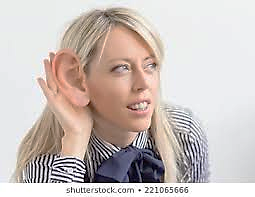 Prof Dr Hala Elmazar
Functions of the ear: 
 1- Hearing
                   

2- balance & equilibrium

Parts of the ear: 
composed of 3 parts:       
external ear
middle ear
inner ear
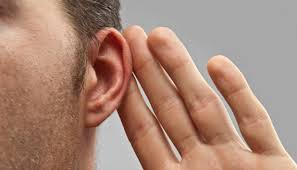 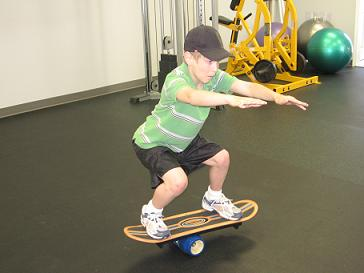 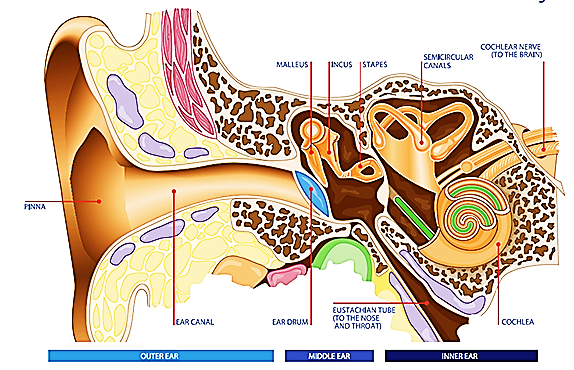 Prof Dr Hala Elmazar
External ear: receives sound waves

Middle ear: cavity contains 3 small bones which transmit sound waves (mechanical vibration) to inner ear

Inner ear: contains fluid which movement are transduced to              
                        (signals) nerve impulses → CNS →         
                            (a) hear sounds
                            (b) equilibrium (vestibular organs)
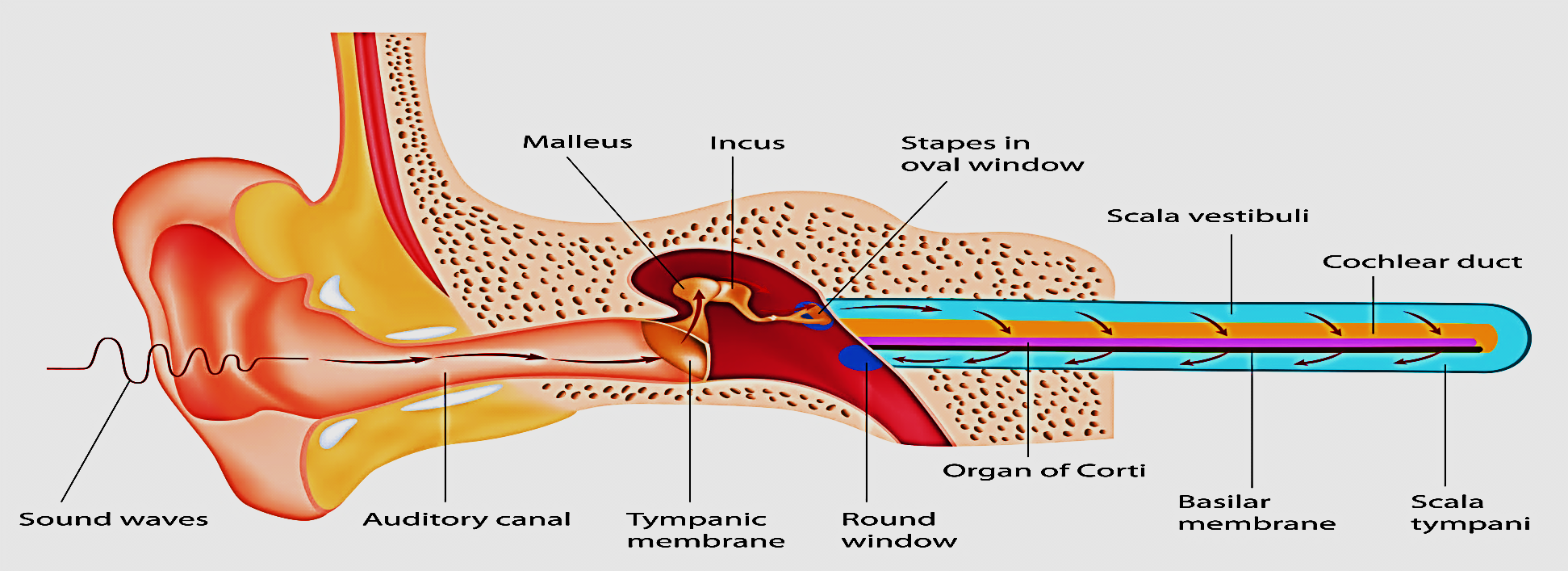 Prof Dr Hala Elmazar
The External ear
Composed of: 1-  Auricle ( pinna)
                          2- External auditory canal(meatus)
                          3- Tympanic membrane
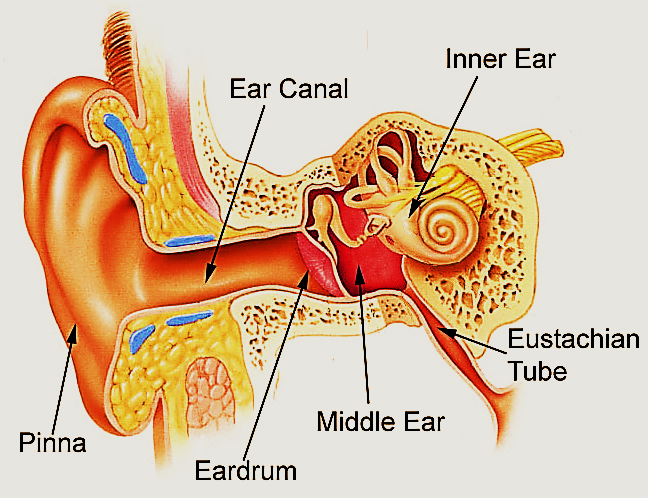 Prof Dr Hala Elmazar
Auricle: funnel shaped, elastic cartilage, covered with skin, directs sound waves into the ear canal

External auditory canal: 
its outer 1/3 is cartilage , inner 2/3 is bone (temporal bone)
lined with keratinized stratified squamous epithelium 
its anterior 2/3 has hair follicles,
   sebaceous glands,
   ceruminous glands
  ( modified apocrine sweet glands)

Cerumen: a waxy yellowish 
material, is mixture of secretions 
of both glands
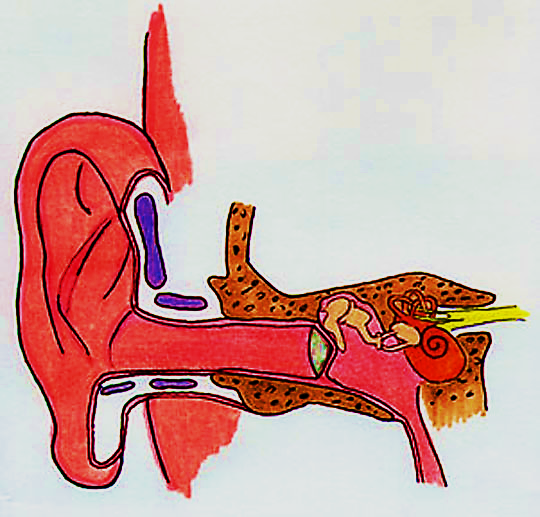 Elastic cartilage
Temporal bone
Tympanic membrane
Prof Dr Hala Elmazar
Tympanic membrane (ear drum): layers  (outside → inside)
Stratified squamous epithelium : it is thin at the center & thick at periphery of drum. Mitosis is present at marginal cells  which responsible for regeneration of perforated drum 

collagenous fibers Radially arranged 

collagenous fibers Circularly arranged 

 simple cuboidal epithelium cover the 
      inner surface of drum
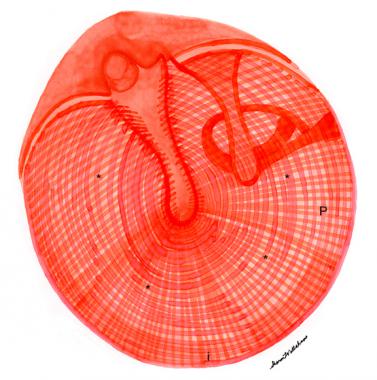 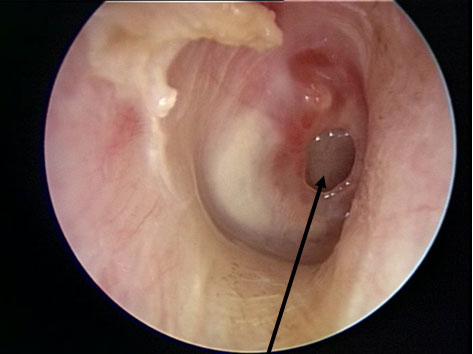 Prof Dr Hala Elmazar
The Middle Ear (tympanic cavity)
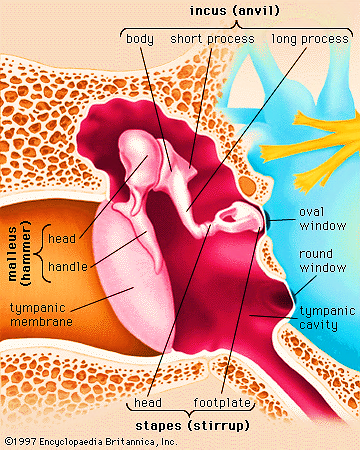 Air filled cavity , within temporal bone. Lined with simple cuboidal epithelium
Laterally:  tympanic membrane, 
Medially : oval & round windows of inner ear
Anteriorly: communicate with pharynx via Eustachian tube Posteriorly:  temporal bone
Prof Dr Hala Elmazar
Contents of Middle ear : (3221)
3 bony ossicles, 2 muscles, 2 windows, 1 chorda tympani n.
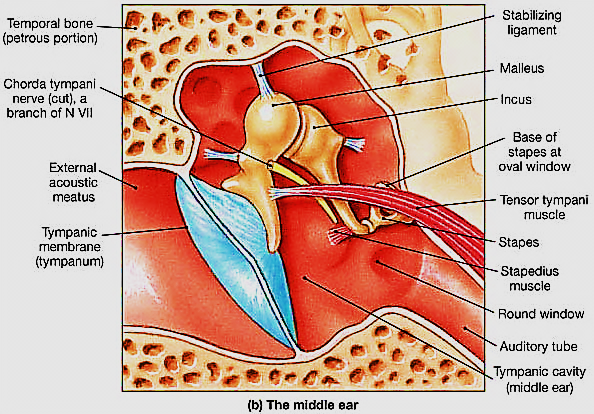 Prof Dr Hala Elmazar
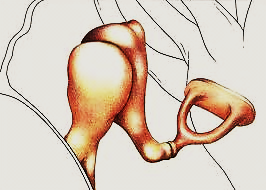 I
Auditory ossicles : malleus, incus , stapes  
( hammer, anvil, stirrup)

Malleus attached to tympanic membrane, Stapes to membrane of oval window.
The auditory ossicles transmit vibration of ear drum to perilymph of inner ear
They are compact bone without epiphysis, they articulate with each other by synovial joints & held together by ligaments.

Muscles (2 striated involuntary ms):
    Tensor tympani & Stapedius
M
Oval window
S
Tympanic membrane
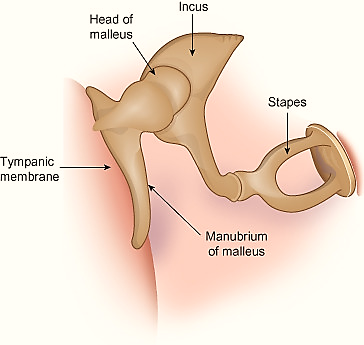 Prof Dr Hala Elmazar
Tensor tympani: 
   attach to handle of malleus. Its contraction → stretch ear        
   drum →protect against loud sounds

Stapedius : 
   Attach to neck of stapes. Its contraction →pull stapes out → protect inner ear against loud noise
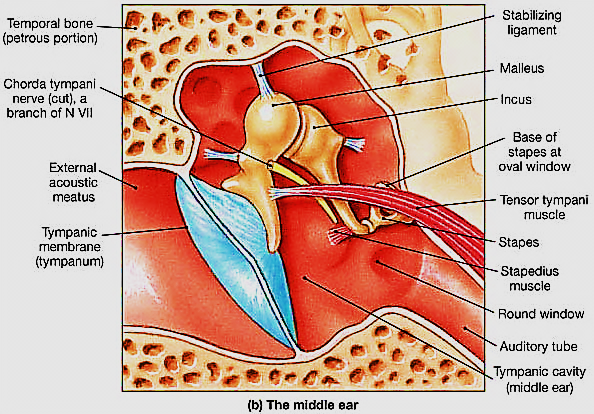 Prof Dr Hala Elmazar
Windows: 2 openings covered by membranes, between middle and inner ear
Oval window( fenestra vestibule):  closed by annular ligament which attached to foot plate of stapes. It transmits vibration to perilymph of vestibule of inner ear

Round window( fenestra cochlea):closed by elastic membrane called 2ry tympanic membrane
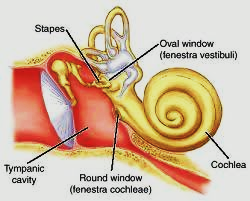 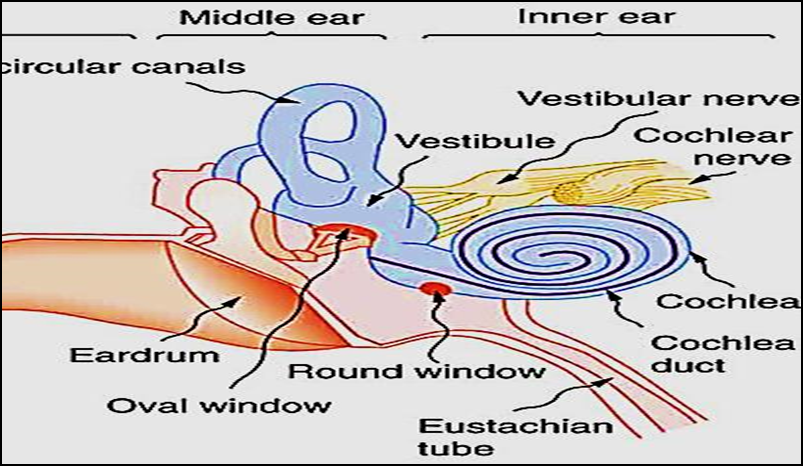 Prof Dr Hala Elmazar
Eustachian tube: 





It connects the middle ear e nasopharynx, open during swallowing 
serves to balance the air pressure in middle ear with atmospheric pressure.
It has 2 parts:
→ Bony part (tympanic): posteriorly,  formed of compact bone & lined with simple columnar ciliated epithelium

→ Cartilaginous part (pharyngeal):  anteriorly, formed of elastic cartilage, lined with pseudo-stratified columnar ciliated e goblet cells
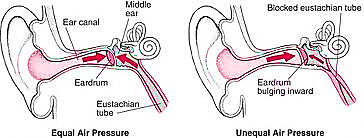 Prof Dr Hala Elmazar
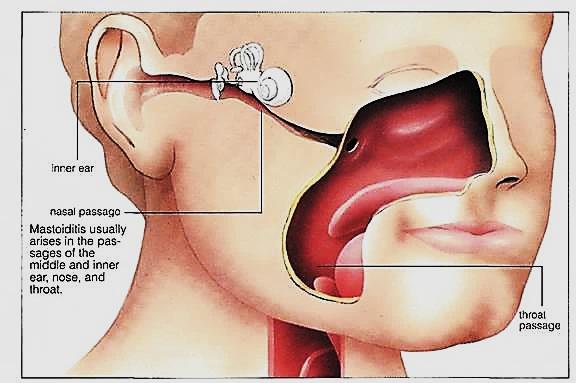 Eustachian tube
Prof Dr Hala Elmazar
The Inner Ear ( labyrinth)
Located completely within temporal bone
Consists of:  bony labyrinth   
                      membranous labyrinth
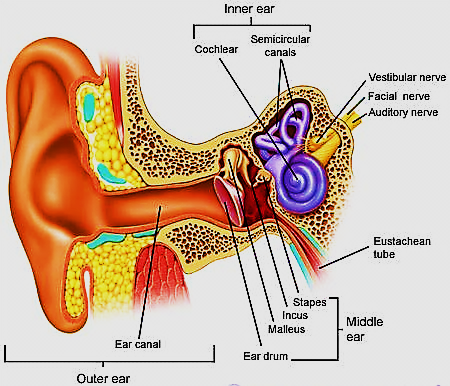 Prof Dr Hala Elmazar
Bony labyrinth
Formed of bony canals & cavities lined with endosteum, & is filled with fluid called 
     perilymph

It Consists of 3 parts:  
Cochlea

3 semicircular canals 

Vestibule  → utricle
                      → saccule
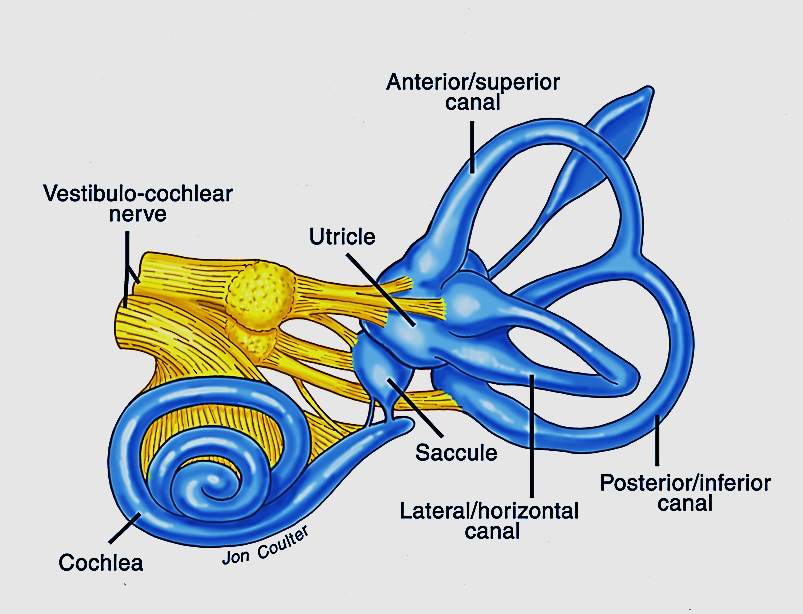 Prof Dr Hala Elmazar
Membranous labyrinth
They are membranous tubules & sacs present within the bony labyrinth connected with each other & filled with  fluid called endolymph
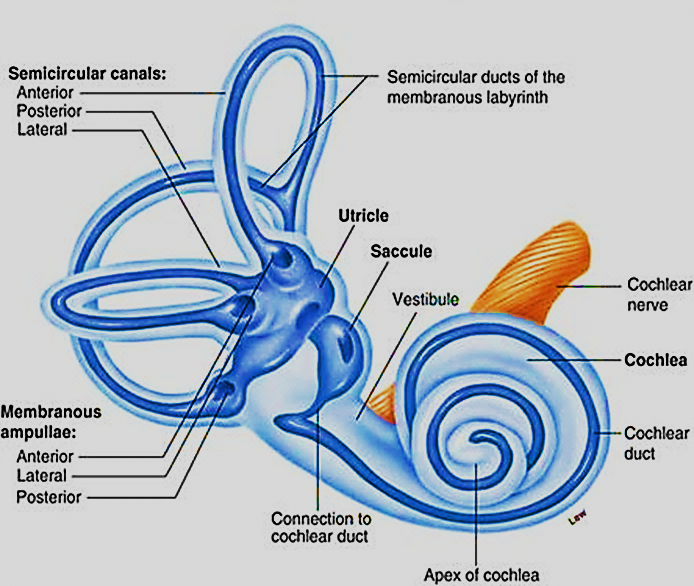 Prof Dr Hala Elmazar
The Cochlea is responsible for the sense of  hearing

The vestibular organs for the sense of equilibrium & balance :
                             • saccule    
                             • utricle 
                             • semicircular canals
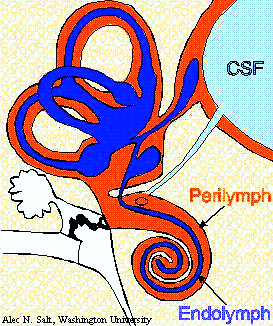 Membranous labyrinth
Bony labyrinth
Prof Dr Hala Elmazar
The Cochlea
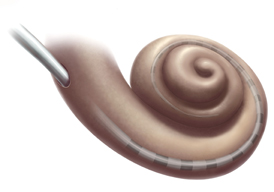 The auditory organ of the inner ear

 Snail-like (spiral) shape

Makes 2½ turns around a bony axis called modiolus.
 The modiolus is a spongy bone contains: blood vessels,  spiral ganglia & cochlear nerve

Cochlea has bony part & membranous part

The membranous part of the cochlea called cochlear duct
Prof Dr Hala Elmazar
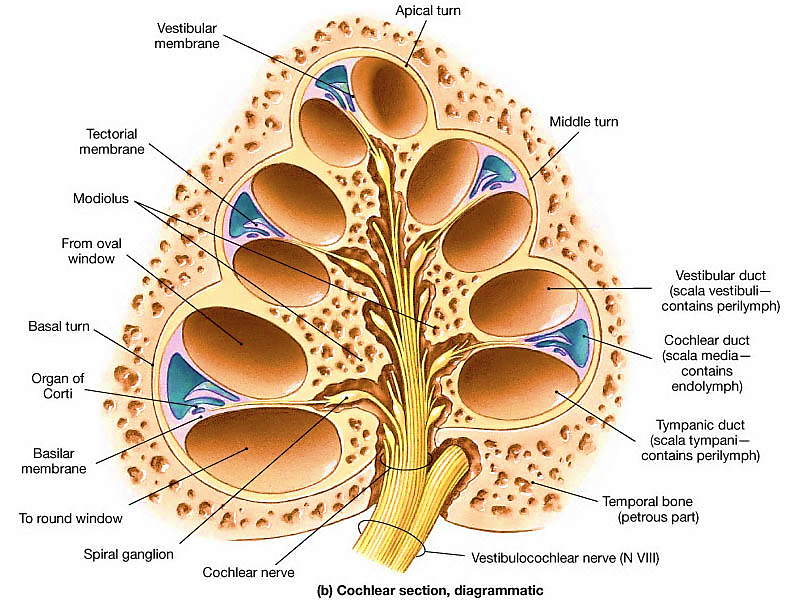 Prof Dr Hala Elmazar
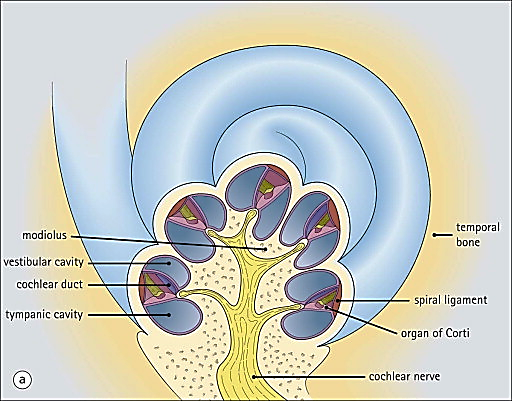 In axial section in the cochlea, the bony canal appear circular and the membranous cochlear duct appears triangular in shape
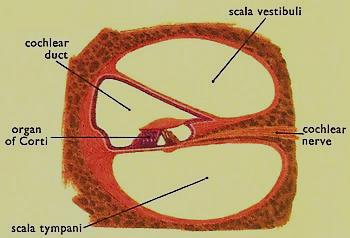 Modiolus
Prof Dr Hala Elmazar
The cochlear duct divides the bony canal into 3 spaces :   

Scala vestibuli  (above)

Scala media (middle)

Scala tympani (below)

Scala vestibuli: communicates with the vestibule, contains perilymph

Scala tympani: communicate e middle ear through the round window, contains perilymph
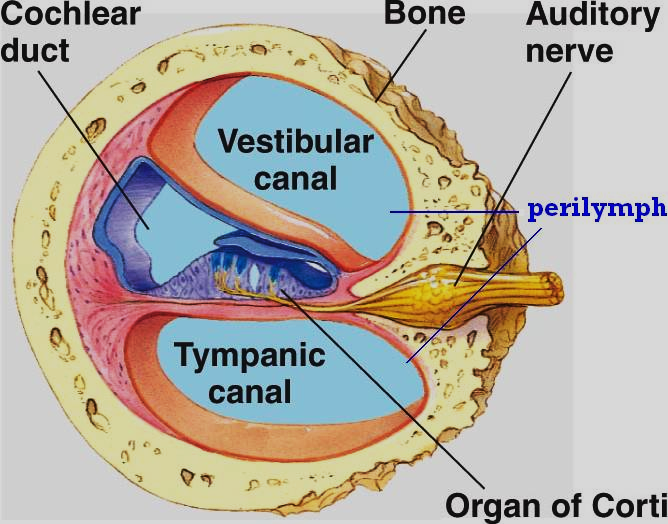 Prof Dr Hala Elmazar
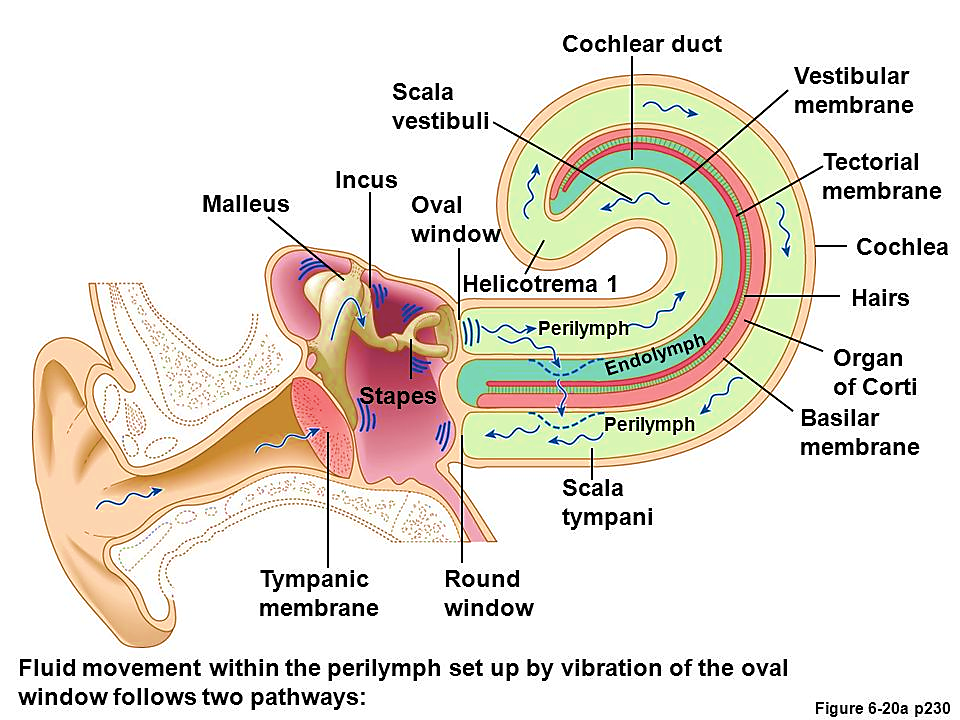 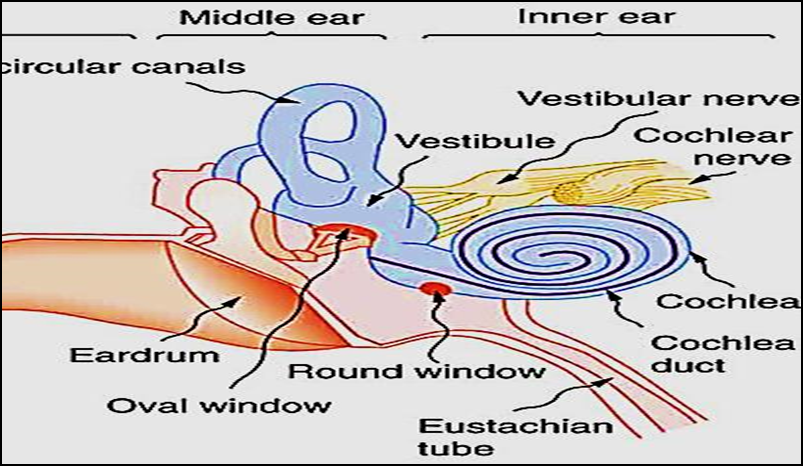 Prof Dr Hala Elmazar
Scala media ( cochlear duct):
is the membranous part of the cochlea
contains endolymph, & organ of Corti
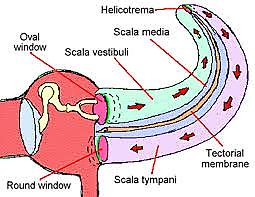 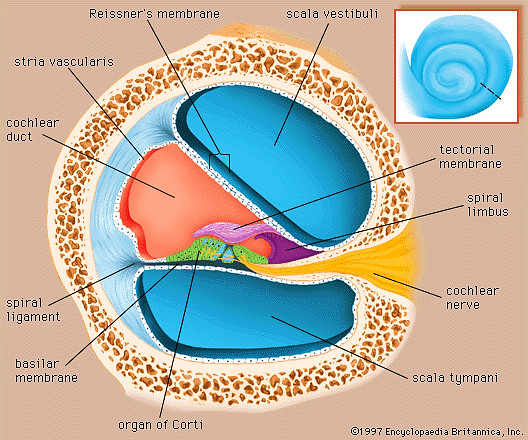 Prof Dr Hala Elmazar
The cochlear duct is triangular in shape
The base is formed by stria vascularis, which is vascular C.T., covered e pseudo-stratified columnar cells, its cells secrete endolymph 

The roof is formed by
  vestibular membrane, 
 thick membrane covered on
both sides e simple squamous epi

c.  The floor  is formed by basilar membrane (keratin –like fibers) its upper surface support organ of Corti, its under surface covered e simple squamous epithelium
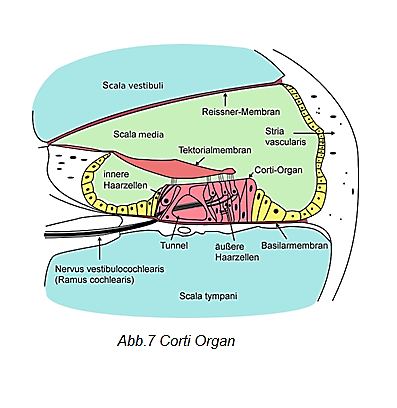 Prof Dr Hala Elmazar
Organ of Corti
Neuroepithelium , found in the cochlear duct on the basilar membrane responsible for hearing

The organ of Corti is covered e Tectorial membrane
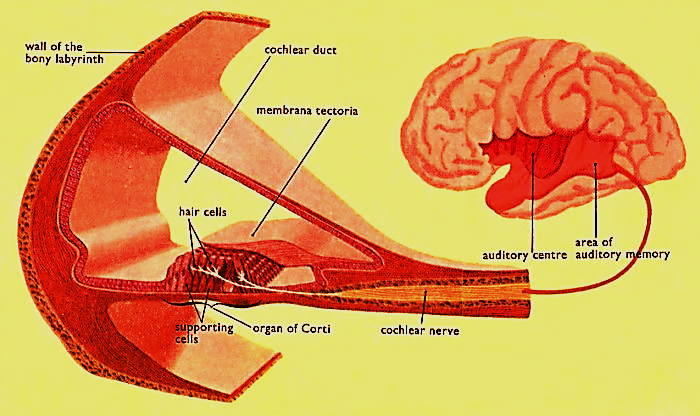 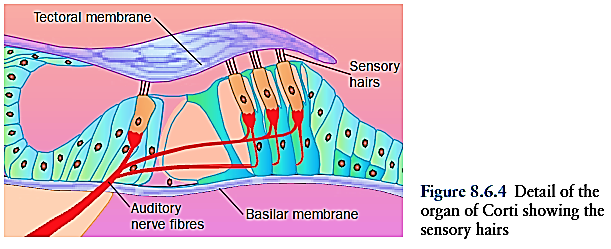 Prof Dr Hala Elmazar
Structure of organ of Corti:
 Hair cells (receptors)
supporting cells ( pillar, phalangeal, Hensen & claudius) 


 The supporting cells (4 ): 

1- Inner & outer pillar cells: 
Tall cells their upper ends 
attach by junctional complexes,  together e basilar m. form triangular space called tunnel of Corti
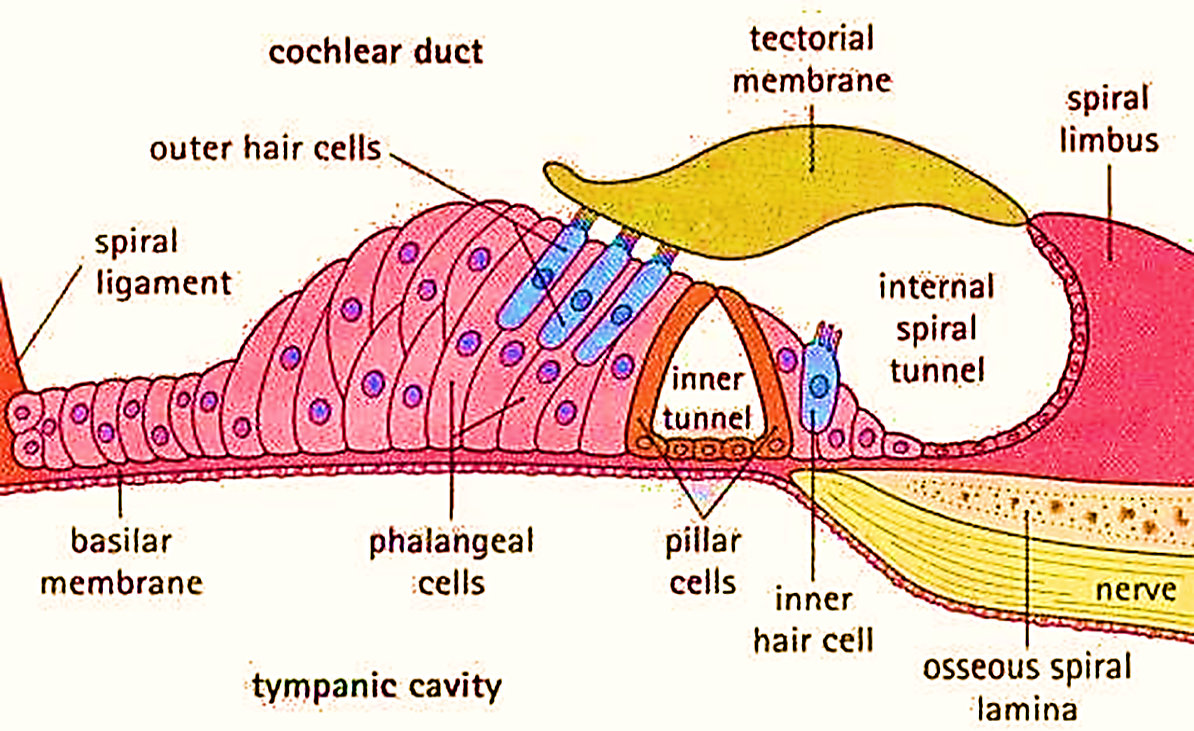 Prof Dr Hala Elmazar
2- Inner & outer phalangeal cells: 
Columnar cells support the inner and outer hair cells &their nerve fibers

 Inner ph. cells  are 1 row
Outer ph. Cells are  3 rows


3- Hensen cells: tall cells, lateral
 to the outer phalangeal cells

4- Cells of Claudius: form the 
outermost border
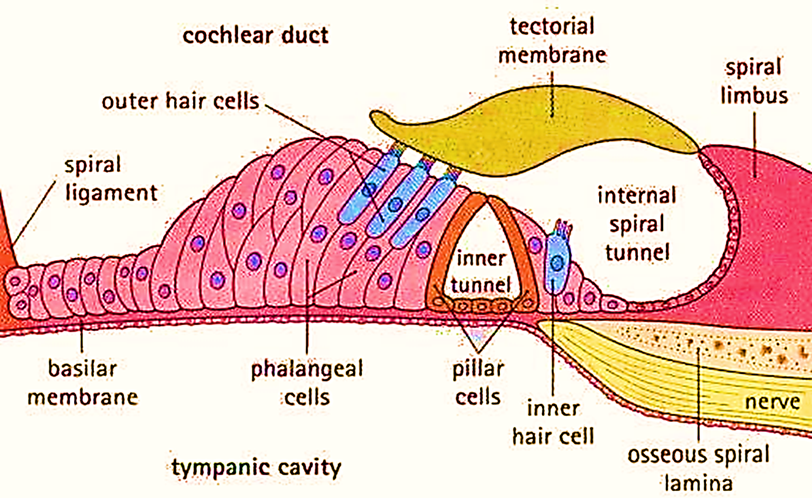 Prof Dr Hala Elmazar
Hair cells (sensory, neuroepithelial) cells
 Outer hair cells: columnar cells, arranged in 3 rows 

  Inner hair cells: flask-shaped cells, arranged in 1 row       
                                                   
Supported by inner & outer phalangeal cells, 

Their apical ends have stereocilia. 
    Their bases have afferent nerves 
     that synapse e bipolar nerve cells 
     of spiral ganglion

The tips of the stereocilia 
     are in contact with the tectorial 
     membrane
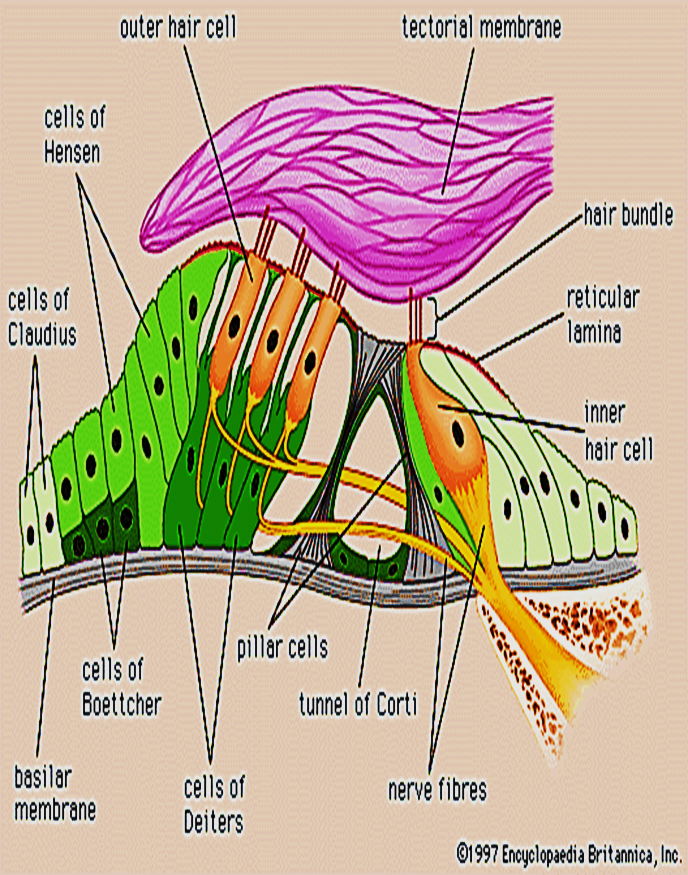 Prof Dr Hala Elmazar
Axons of bipolar nerve cells form cochlear nerve
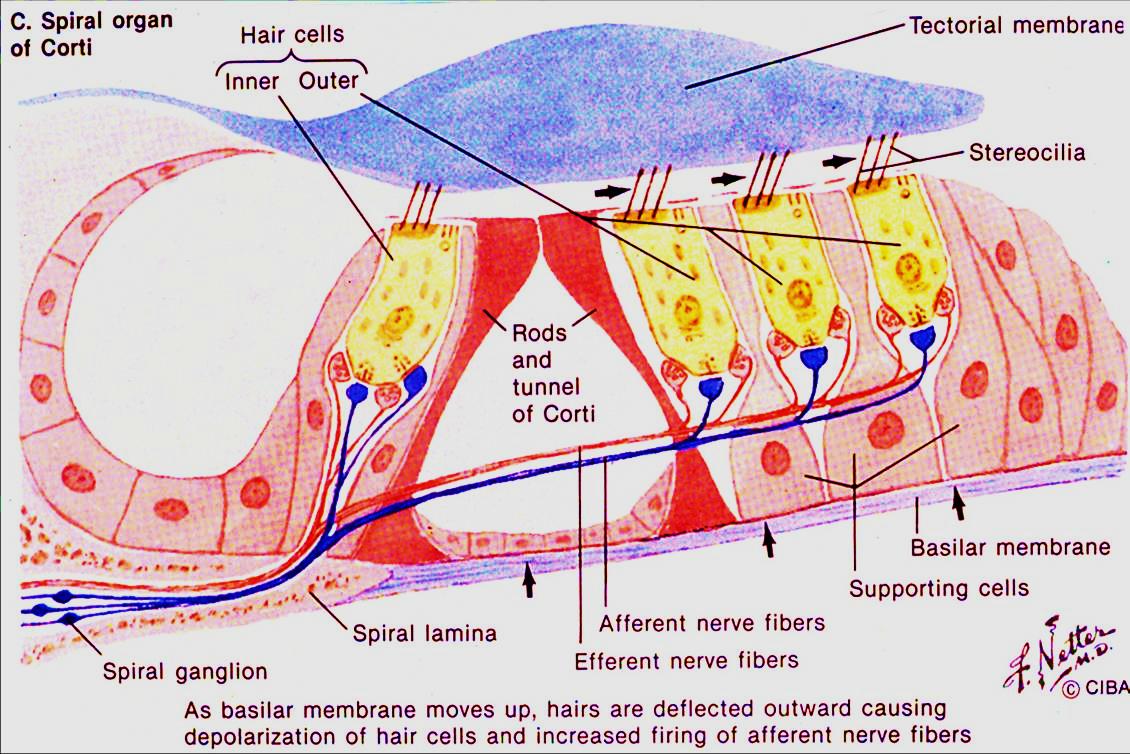 Prof Dr Hala Elmazar
Mechanism of Hearing
External ear collect sound waves → tympanic membrane → The vibration of tympanic membrane will be conducted & magnified along the 3 bony ossicles → movement of stapes → vibration of perilymph in scala vestibule → vibrations of vestibular membrane → endolymph in cochlear duct ( as pressure waves) → vibrate basilar membrane →movement of hair cells of organ of corti → initiate n.impluses → cochlear n.→ brain
Prof Dr Hala Elmazar
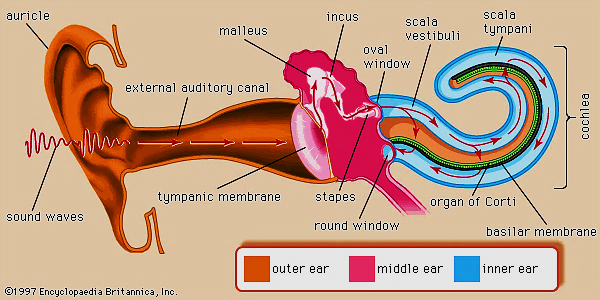 Prof Dr Hala Elmazar
The vestibule
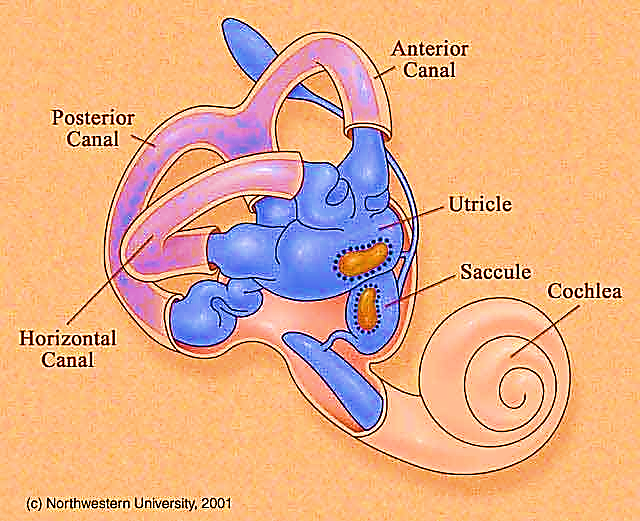 Contains 2 structures :Utricle 
                                            Saccule

Maintain the equilibrium of the 
     body
The utricle & saccule are 
     membranous sacs lined with 
     simple squamous epith.  Filled with endolymph

They contain 2 neuroepithelial structures, similar histologically: macula utriculi, macula sacculi
Prof Dr Hala Elmazar
Structure of maculae of utricle & saccule: 
 Formed of:     I- Hair cells     II- supporting cells

The hair cells: 
          Type I (Flask- shaped) 
          Type II (cylindrical- shaped) 
  
The apical surfaces of both types 
Show single central  kinocilium 
surrounded e several stereocilia
 (40 -70) 
     
 both  cell types are surrounded 
at their base with afferent fibers of  vestibular nerve
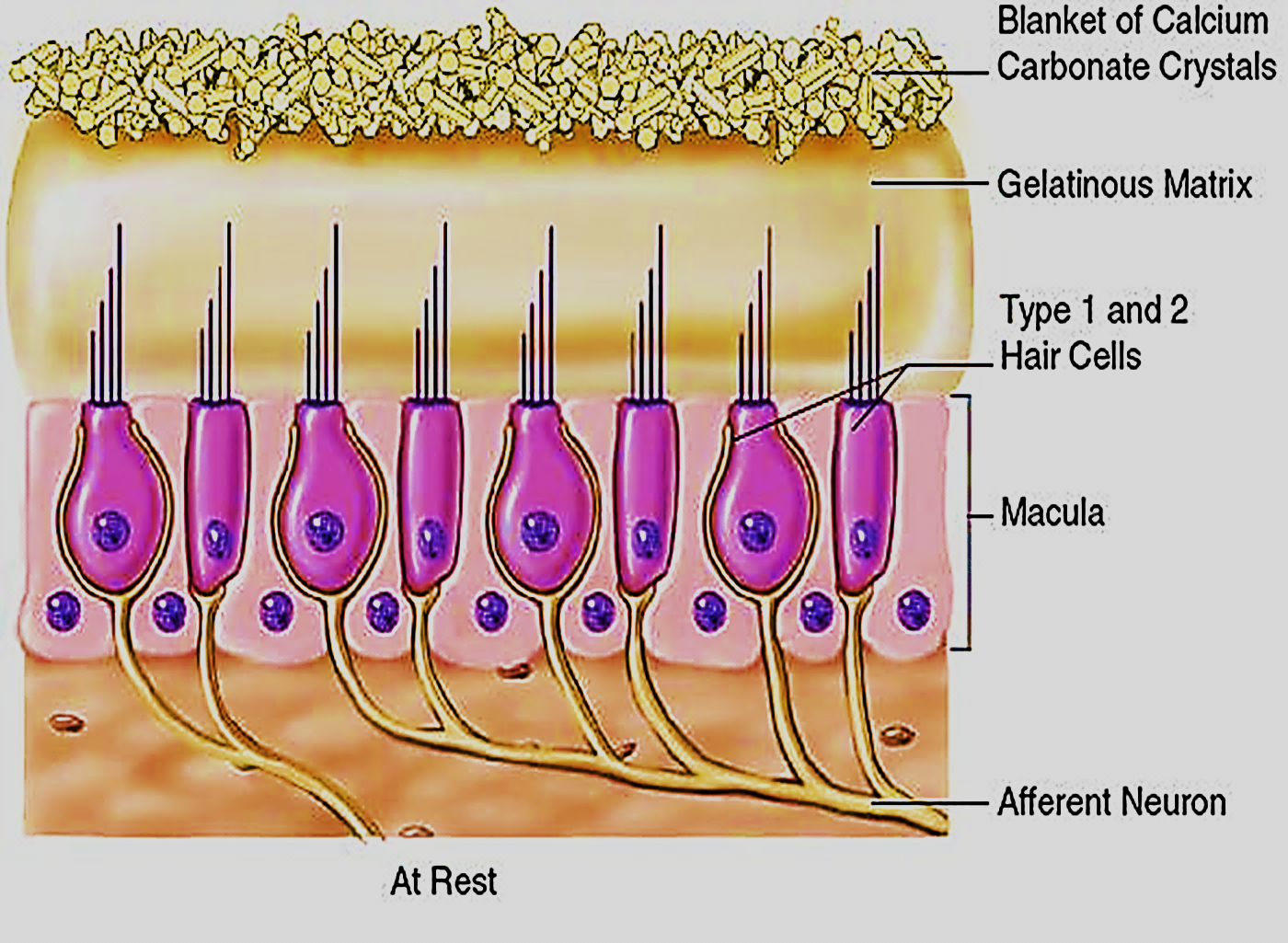 Prof Dr Hala Elmazar
Otolithic membrane 
The hair cells of both maculae are covered with gelatinous membrane made of protein &  crystals of Ca⁺ carbonate (Otoconia) 
The membrane has Critical role in the brain's interpretation of equilibrium
Movement of head & Linear acceleration (horizontal &vertical)
M utriculi
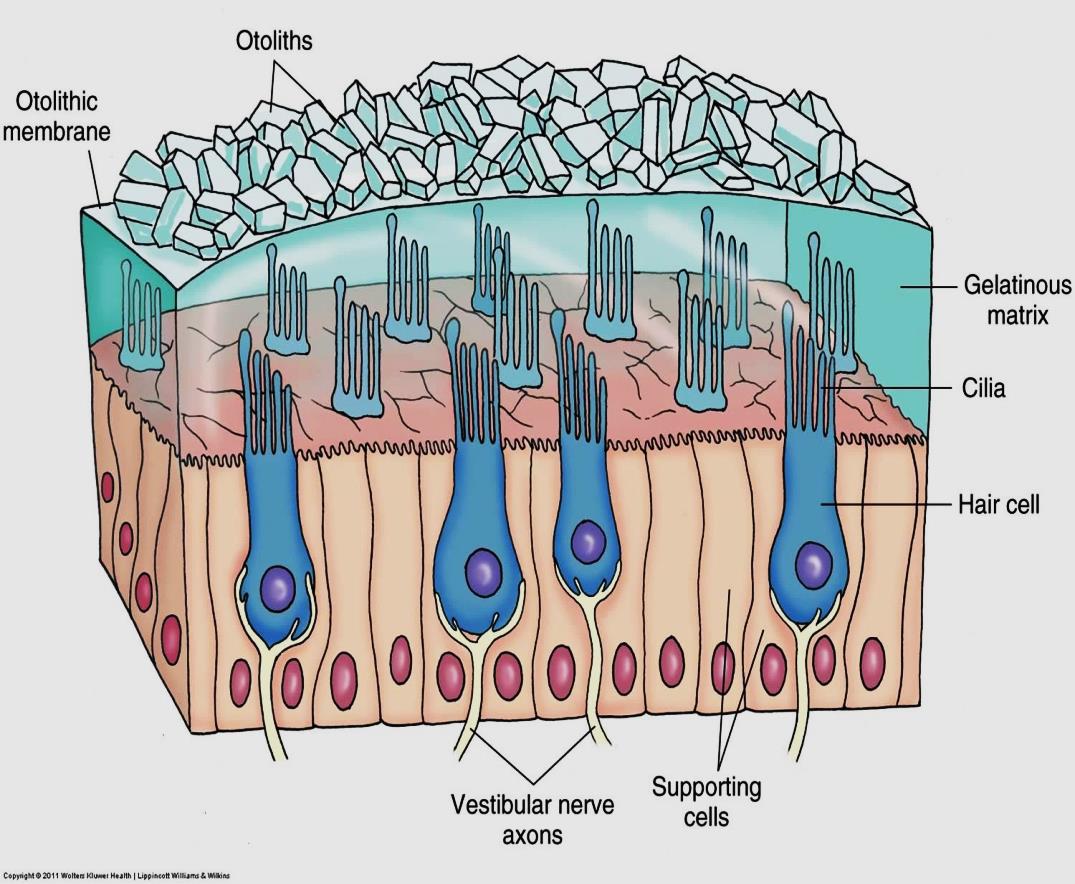 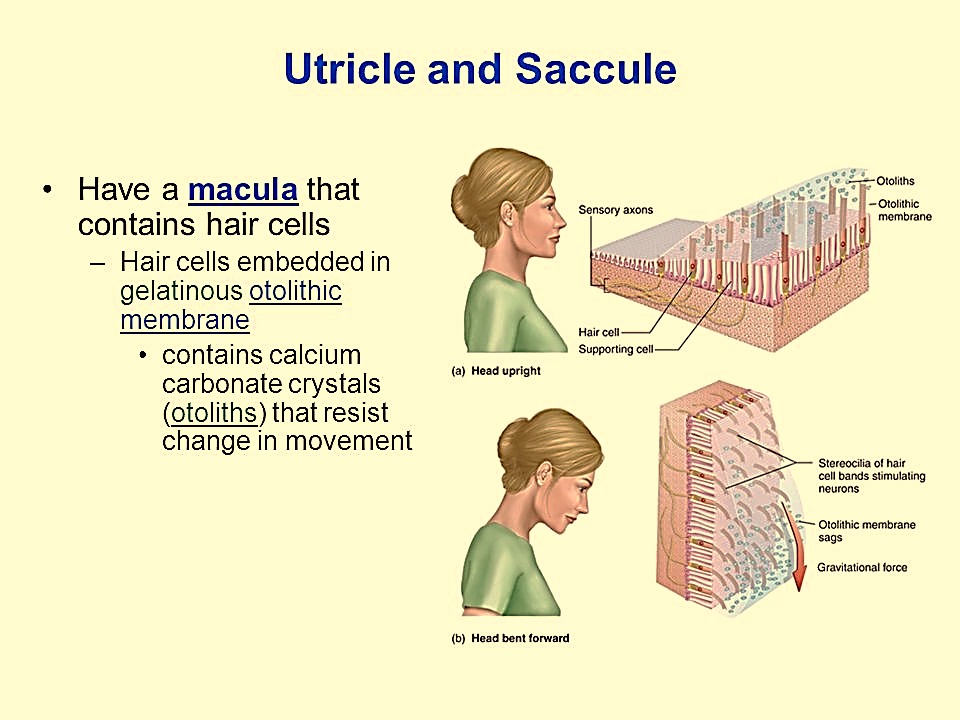 M sacculi
Prof Dr Hala Elmazar
The Semicircular canals
3 canals, open into the utricle  of the vestibule by 5 openings as 2 of them share one open. 

The membranous labyrinth inside
    the canals take the same shape, & 
    is called the semicircular ducts

Each duct has one expanded end 
    called ampulla which contains 
    the neuroepithelial structure  
    Called Crista ampullaris (3/ ear)
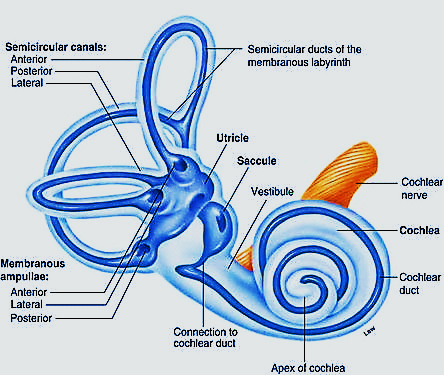 Prof Dr Hala Elmazar
Structure of Crista ampullaris
Each crista is projects from the inner wall of each ampulla

Each crista has 2 types of cells:  hair cells & supporting cells
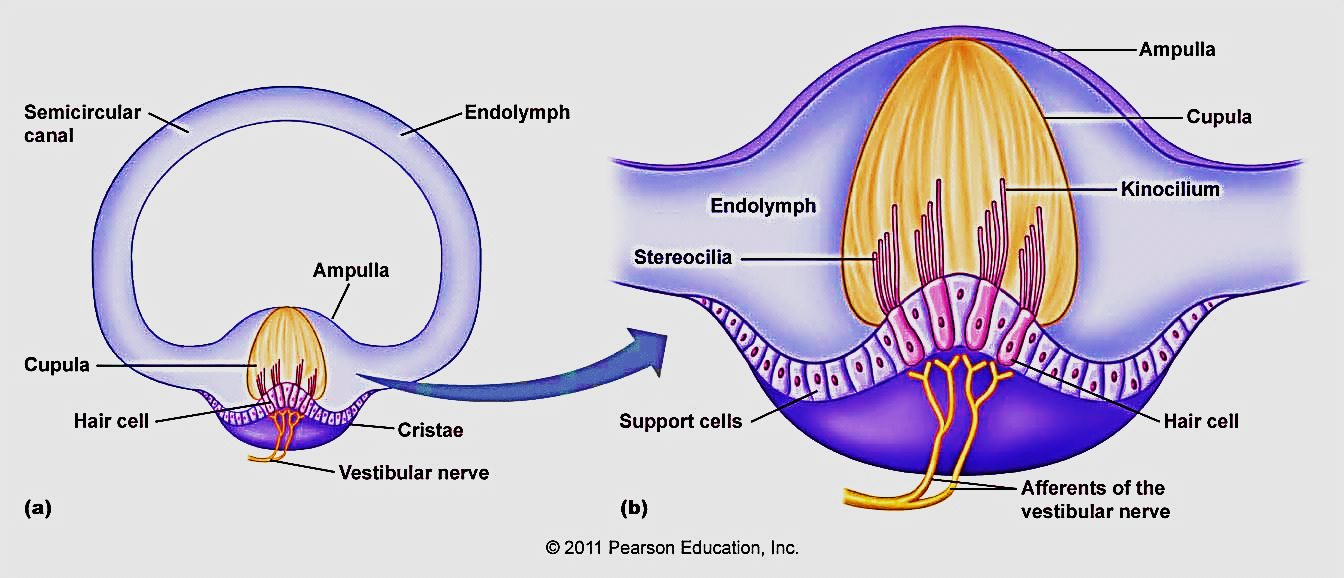 Prof Dr Hala Elmazar
The hair cells of crista ampullaris:     2 types
Type I (flask- shaped) & Type II ( columnar) cells 
Their bases surrounded with afferent fibers of vestibular nerve 
    Both types have stereocilia and kioncilium embedded in                
       gelatinous membrane  called Cupula  

Cupula  : glycoprotein Cap
without Ca⁺ carbonate crystals

Detect angular acceleration (rotation) 
of head
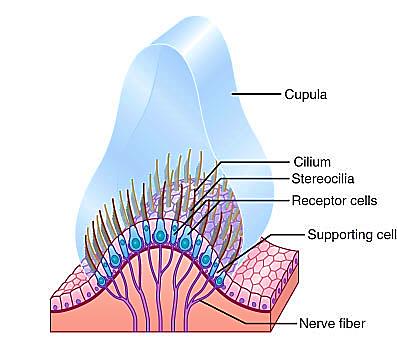 Prof Dr Hala Elmazar
Difference between macula of vestibule & crista ampullaris of semicircular canals
Prof Dr Hala Elmazar
Thank you
Prof Dr Hala Elmazar